Geschichte
des
Impfens
Teufelsaustreibungen – Hexenprozesse bis 1782
Teufelsaustreibung
Edward Jenner, englischer Landarzt (1749 – 1823)
Jenner
Edward Jenner – seine „Impferfolge“
1790:
Er impfte seinen 10 Monate alten
Sohn gegen Pocken:

Geistig Behindert
und mit 21 J. gestorben
Von 
14 808 waren 
11 174 geimpft!
Pockenepidemie London 1870 - 1872
Anfang 19. Jh.: Verbot der Pocken-Impfung
In England und Holland 
wurde die Pockenimpfung
gesetzlich verboten:

Niedrigste Erkrankungs-
 Häufigkeit Europas!
Jenner am Ende seines Lebens
„Ich weiß nicht ob ich nicht
  doch einen furchtbaren 
  Fehler gemacht habe und
  etwas Ungeheueres
  geschaffen habe!“
Seltsamer Begriffs-Wandel
Aussatz
Pest 
Pocken (Blattern)
Windpocken
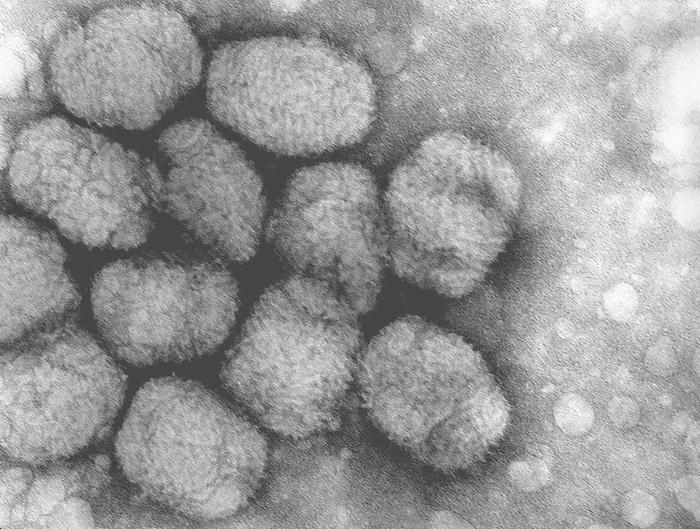 „Pocken-Virus“
Robert Koch (1843 – 1910)
Koch
Rudolf Virchow (1821 – 1902)
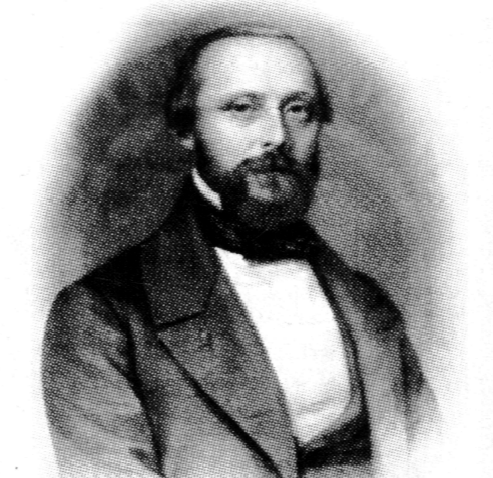 Antoine Bechamp (1816 – 1908)
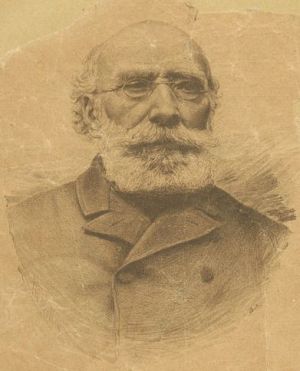 Claude Bernard (1813 - 1878)
Claude Bernard – sein berühmter Satz:
„Die Mikrobe ist nichts, 
  das Milieu in dem sie
  lebt ist alles!“
Max von Pettenkofer (1813 – 1901)
Pettenkofer
7. 10. 1892 trinkt er vor 
Publikum 1 ml Cholerakultur!
(ca. 1 Mio. Cholerabakterien)

und erkrankt  nicht !
Max von Pettenkofer im Alter von 74 Jahren:
Luis Pasteur (1822 – 1895)
Pasteur
Dr. Geison über Luis Pasteur:
Historiker
Universität Princeton:

„Es besteht kein Zweifel daran,
  dass Pasteur mehrfach
  wissenschaftlichen Betrug 
  beging!“
20 Jahre Forschung: Dr. Geison über Luis Pasteur
Luis Pasteur am Ende seines Lebens
„Der Keim ist nichts,
  das Entscheidende 
  ist das Milieu!“
Pocken in Deutschland von 1865 - 1822
1874: Einführung
2. Pflichtimpfung
Pocken-Erkrankte
Pocken-Erkrankungen nach dem 2. Weltkrieg
Preisausschreiben - 1911
1885: Plakat in den Straßen Londons
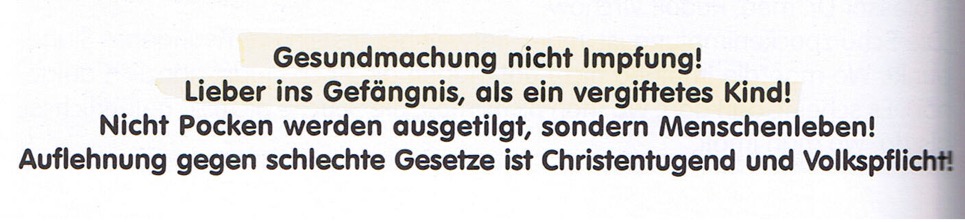 Geschichte der Virus-Theorie
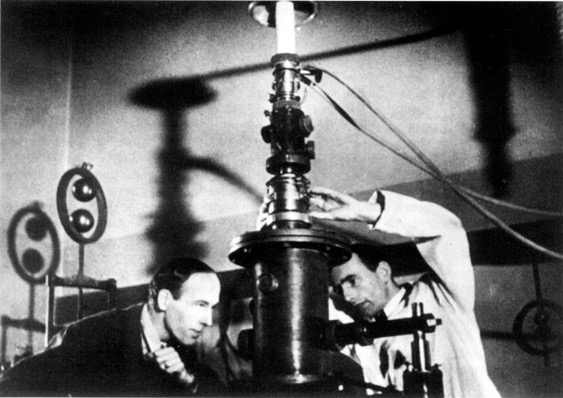 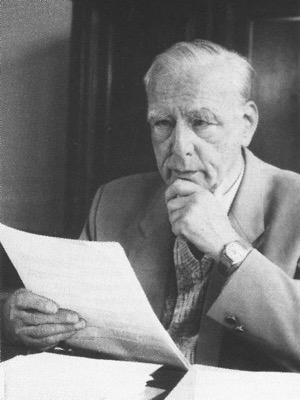 1931: Erstes Elektronenmikroskop
Ernst Ruska (1906 – 1988)
Säuglingssterblichkeit Hamburg 1821 - 1964
Diphterie-Erkrankungen von 1920 - 1990
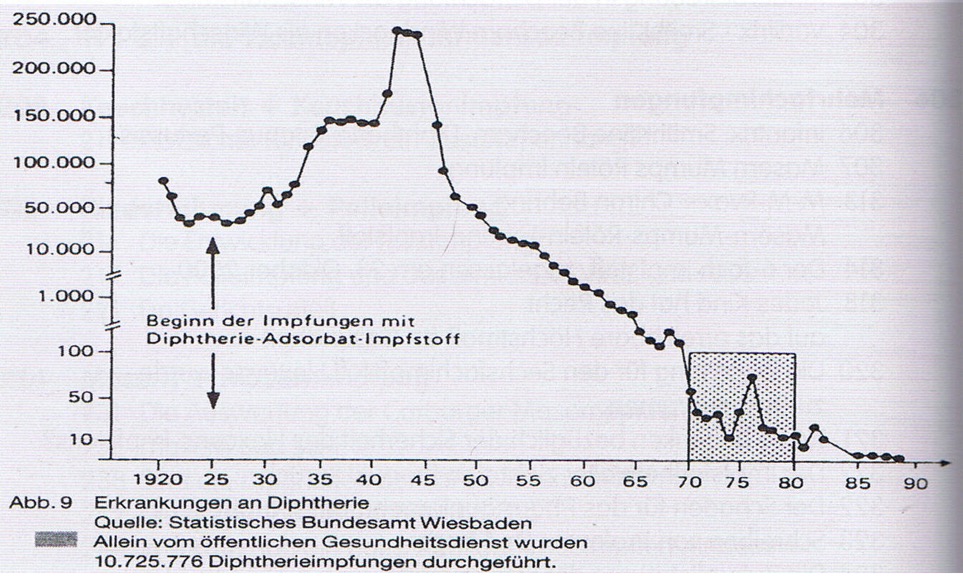 Ansteckungstheorie
Ansteckungstheorie
Ansteckungstheorie
Mitochondrien sind ungeschützt (Antibiotika)
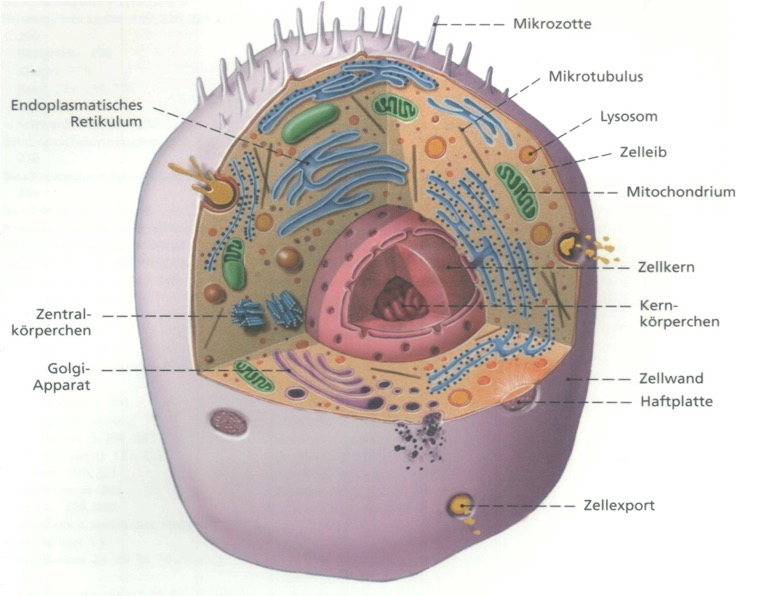 6-fach-Kinderschutzimpfung Hexavac
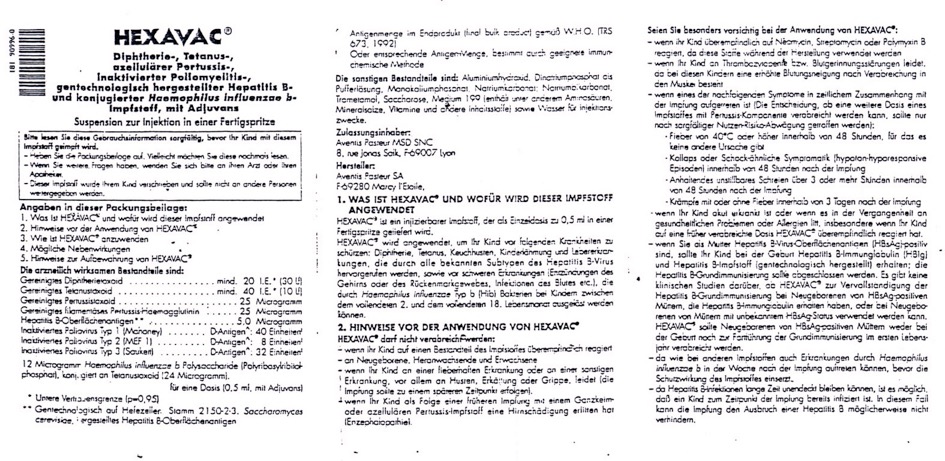 Hexavac - Verpackungsbeilage
Hexavac vom Markt genommen
99,9 % Begleitstoffe
Antibiotika
Betapropriolakton
Quecksilber (Thiomersal)
Aluminiumhydroxyd
Formaldehyd
Benzol
Impfung – Nichts wie weg!